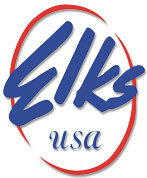 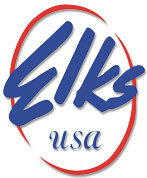 The Calabash Elks 
And the
McLean-Rochel Memorial GOLF TOURNAMENT
Proud Supporters of 
First Tee
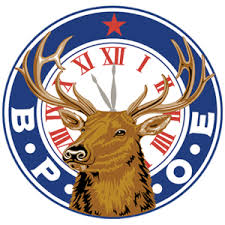 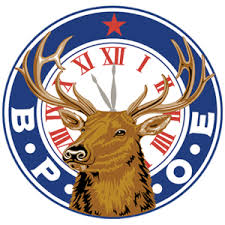